O‘zbek tili
10-sinf
Mavzu: Dunyo taomlari

Ko‘chirma gaplarni o‘zlashtirma gaplarga aylantirish
O‘tilgan mavzuni mustahkamlash
Topshiriq - 1

Atlasning qanday turlari mavjud?
Atlasning tarixi haqida nimalarni bilasiz?
Atlas kim tomonidan to‘qiladi?
 
Topshiriq - 2
Milliy matolar haqida yozing.
O‘tilgan mavzuni mustahkamlash
Milliy matolarga atlas, adras, beqasam kabi bir-biridan bejirim, serjilo matolar kiradi. Atlas O‘zbekistonda keng tarqalgan ayollar libosidir, bu libos ipakdan tayyorlanadi.
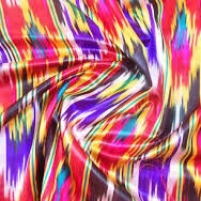 O‘tilgan mavzuni mustahkamlash
Atlasning bir necha turlari mavjuddir: “Bargi karam”, “Layli va Majnun”, “Yaxudiy nusha”, “Qora atlas”, “Odmi”, “Namozshom”, “Tuvakda gul”, “Bodom”, “Tomchi”, “Chiyon”, “Qo‘chqor shoxi”, “Marg‘ilon”, “Navro‘z, “Shaxmat”.
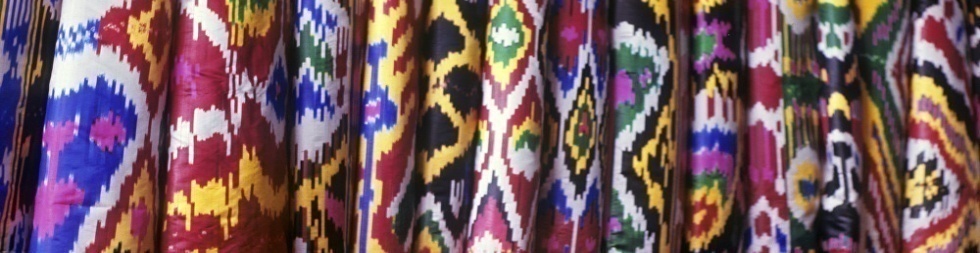 O‘tilgan mavzuni mustahkamlash
Milliy matolar jilosi o‘zbek milliy matolari tarixi qadim davrlarga borib taqaladi. 
O‘zbek hunarmandlarining qalb qo‘ridan yaralgan mato uzoq tarixga ega bo‘lgan milliy matomiz atlas ko‘plab qimmatbaho matolardan-da qadrliroqdir.
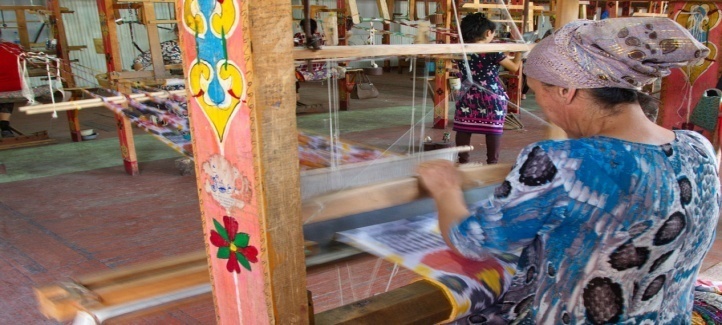 O‘tilgan mavzuni mustahkamlash
“Atlas” so‘zi arab tilidan tarjima qilinganda tekis, silliq degan ma’noni anglatadi. 
Atlas tabiiy ipakdan to‘qiladi. Atlas to‘qish Marg‘ilonda juda qadimdan rivojlangan va boshqa joylarga tarqalgan. 
Bugungi kunda ham eng sara atlaslar Marg‘ilonda to‘qiladi.
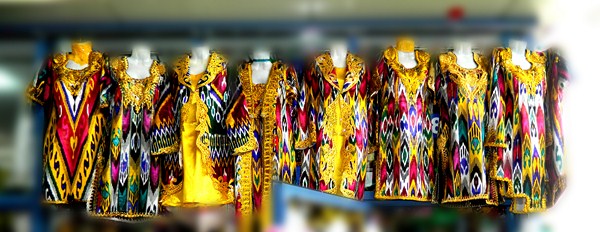 O‘tilgan mavzuni mustahkamlash
XX asr boshlarida bu yerda ko‘plab mohir atlas to‘quvchilar bo‘lgan. Hunarmand ustalar tomonidan yaratilgan xalq amaliy san’atining nodir asarlaridan namunalarni ko‘rgazmalarda namoyish etish orqali o‘zbek xalqining boy merosini tashrif buyuruvchilarga, ayniqsa, O‘zbekiston yoshlariga va chet ellik mehmonlarga ko‘rsatishdir.
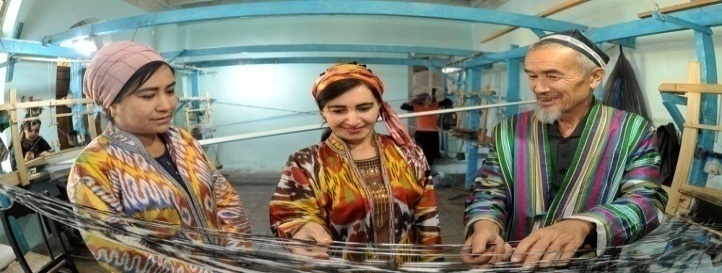 O‘tilgan mavzuni takrorlash
Bizning o‘zbek milliy matolarimiz,  asosan, atlas va adras bo‘lib, yana xonatlas, beqasam, banoras, shoyi, baxmal, chit, las kabi turlari ham bor.
Bu matolardan nafaqat ayollar kiyimlari, balki erkaklar ustki kiyimlari to‘n, qiyiq, do‘ppilar ham tayyorlanadi.
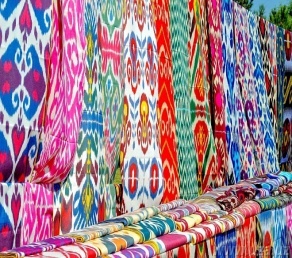 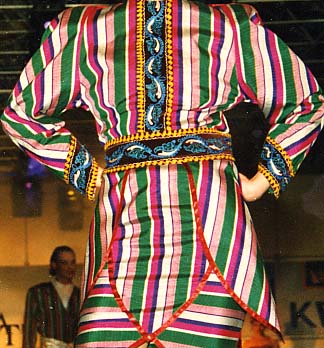 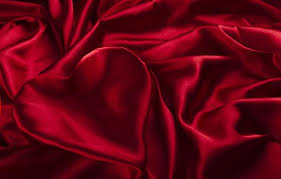 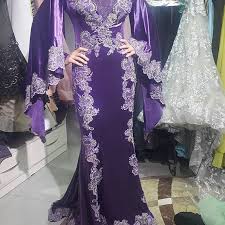 Dunyo taomlari
Har bir millatning o‘z milliy buyumlari, an’analari, matolari, kiyimlari bo‘lgani kabi o‘z milliy taomlari ham bor.
 Masalan: 
O‘zbek  milliy taomi – palov.
Rus milliy taomi – borsh-sho‘rva.
Xitoy – sabzavotlardan tayyorlangan taomlari bilan mashhur. 
Koreyslar – kimchini qoyillatadilar.
Italyanlar taomi- pitsa, spagetti.
Uyg‘ur taomi – lag‘mon.
Turkiya – pahlava shirinligi bilan mashhur. 
Yaponiya – sushi taomi bilan mashhur. 
Hindistonda – paradha noni va laddu shirinligi tansiq taomdir.
Yangi mavzu bayoni
Milliy taomlari bilan mashhur shaharlar

Dubay dengiz mahsulotlari
va boshqa arab taomlari
 bilan mashhurdir.
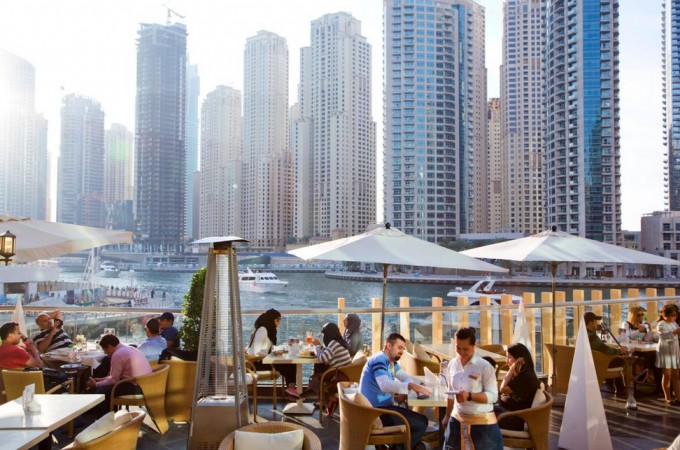 Yangi mavzu bayoni
Istanbuldagi baliqli sendvich, qo‘y go‘shtidan tayyorlangan qaynoq urfa va shirin donachalar tatib ko‘rishga arziydi.
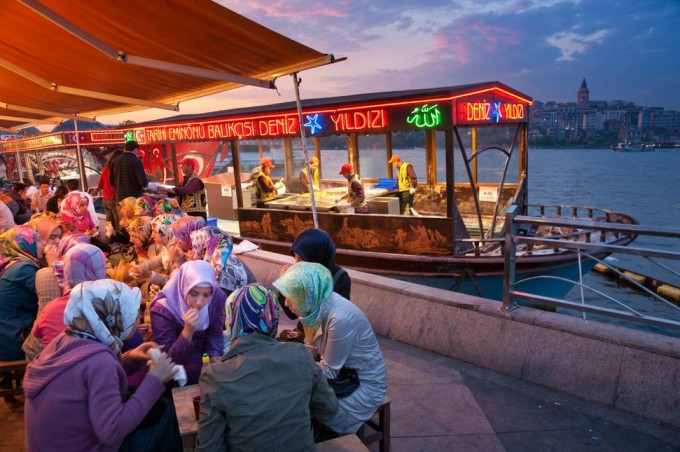 Yangi mavzu bayoni
Xitoyliklarning eng sevimli taomlaridan biri “Xiao long bao”
bug‘da pishirilgan taom hisoblanadi.
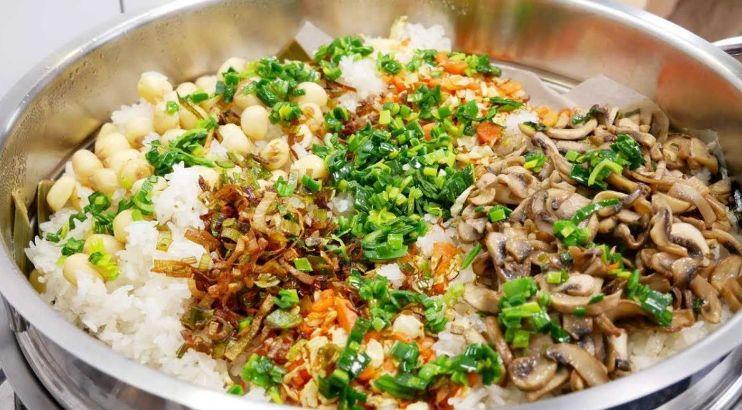 Yangi mavzu bayoni
Yaponlarda qirg‘ichdan o‘tkazilgan sabzavotlardan qilingan “Pankeyk”, sakkizoyoq solib qovurilgan xamir ajoyib  taom hisoblanadi.
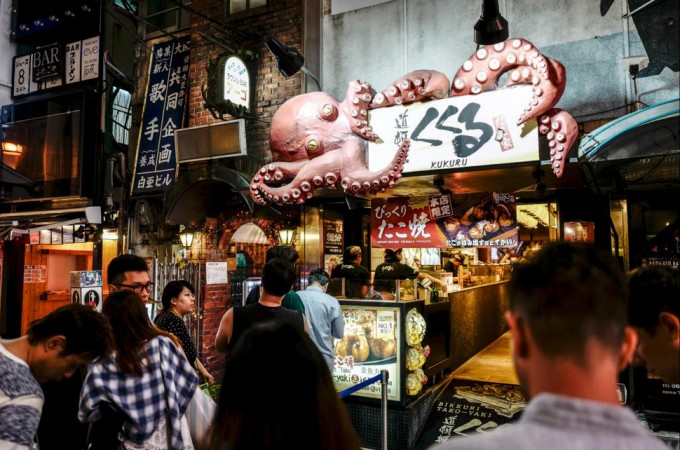 Yangi mavzu bayoni
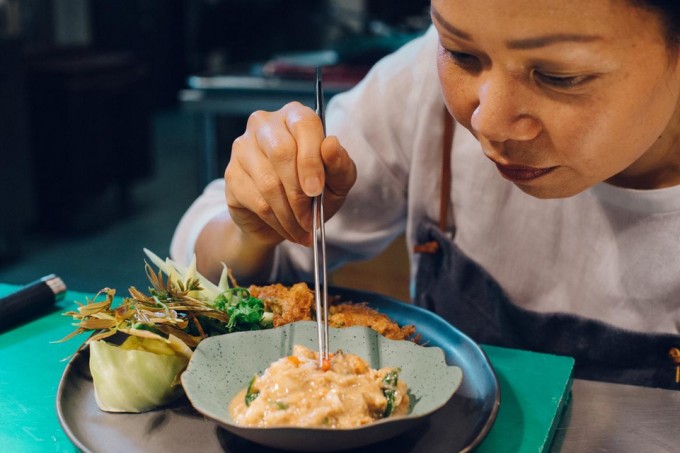 Bangkokdagi “Tom sar”
(tovuq go‘shtli shirin va 
nordon sho‘rva) hamda
“Som tam” (ziravor qo‘shilgan 
parranda salati) eng yaxshi 
ko‘cha taomlari hisoblanadi.
Yangi mavzu bayoni
Parij dunyoning barcha Shaharlaridan o‘zining turli xildagi pishloqlari bilan ajralib turadi.
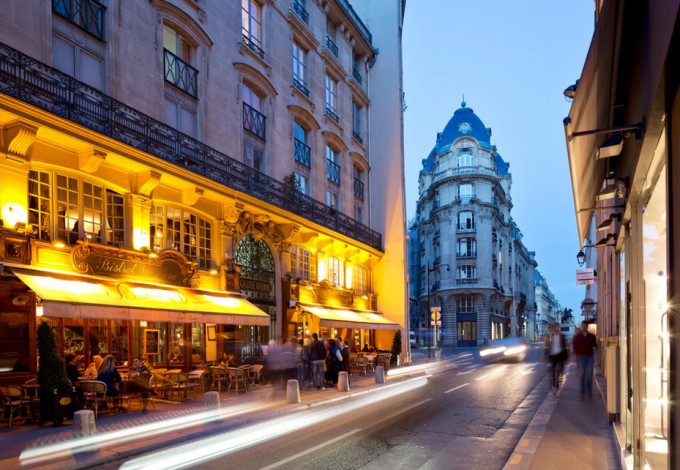 Yangi mavzu bayoni
Shu xildagi dunyoning turli joylardagi eng mashhur taomlari haqida yana yangi ma’lumotlarni topib daftaringizga yozib qo‘ying.
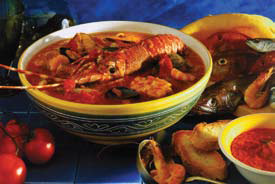 Matn ustida ishlash 126-bet
Yevropa mamlakatlari milliy pazandachiligi
Rossiya pazandachiligi o‘ziga xos va o‘zgachadir. 
Qadim zamonlardan beri rus xalqi nonvoychilik bilan shug‘ullangan, bug‘doy, yorma, arpa,sholidan foydalanib, har xil taomlar tayyorlangan.
Yevropa va Osiyodagi ba’zi davlatlar singari xamirturush sirini ochishgan.
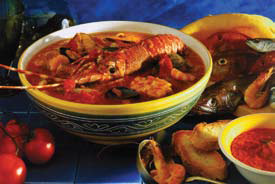 Matn ustida ishlash 126-bet
Shuning uchun ham rus xalqi tort, pirojniy, kulich, rastegay, oladi va boshqa ko‘plab pishiriqlarni tayyorlagan. Xamirdan chuchvara, quymoq, pirog, ugra tayyorlashadi. 
Belarus oshxonasida eng milliy hisoblangan mahsulot – kartoshkadir. Kartoshka belarus xalqi uchun ikkinchi nondir. Kartoshkani har xil usulda tayyorlashadi. 
Vengriya un mahsulotlari bilan mashhurdir. Vengriya oshxonasi asosan sabzavotlardan, go‘sht, baliq, parranda mahsulotlaridan tayyorlangan taomlarga boy.
 Germaniya pazandachiligida nemislar asosan buzoq, parranda, baliq go‘shtidan keng foydalanadilar. Sabzavot mahsulotlarini qaynatilgan holda iste’mol qilishni xush ko‘radilar.
Matn ustida ishlash 126-bet
Avstriya pazandachiligi Angliyanikiga o‘xshash. Ozgina farqi avstriyaliklar qo‘y va mol go‘shtini ko‘proq iste’mol qiladilar. Baliqdan ham turli taomlar tayyorlaydilar. 
Polsha taomlari Rossiya, Ukraina, Belorussiya taomlariga o‘xshaydi. Ular sabzavotli, go‘shtli, baliqli taomlardir. 
Italiya oshxonasi 4 so‘z bilan ifodalanadi. Makoron, sarimsoqpiyoz, zaytun yog‘i va pomidor.
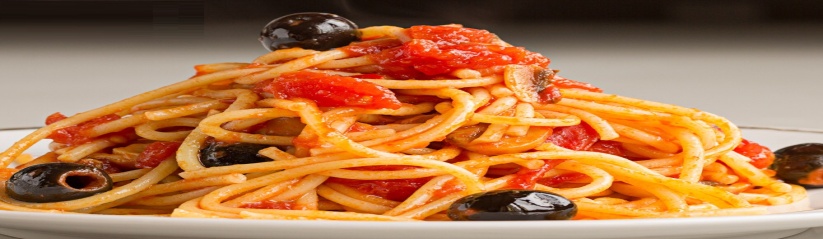 Matn ustida ishlash 126-bet
Bundan tashqari Italiya pazandachiligida 1000 dan ortiq xamir mahsulotlari tayyorlanadi. Italiyaning milliy taomi spagettidir. Spagettining ma’nosi “O makarone” – bu qanday yaxshi va maza degan ma’noni bildiradi. Shu bilan birgalikda pitsaga alohida urg‘u berib o‘tish lozim. Chunki pitsa birinchi bo‘lib italiyada paydo bo‘lgan va italyanlarning milliy taomlaridan biri sanaladi.
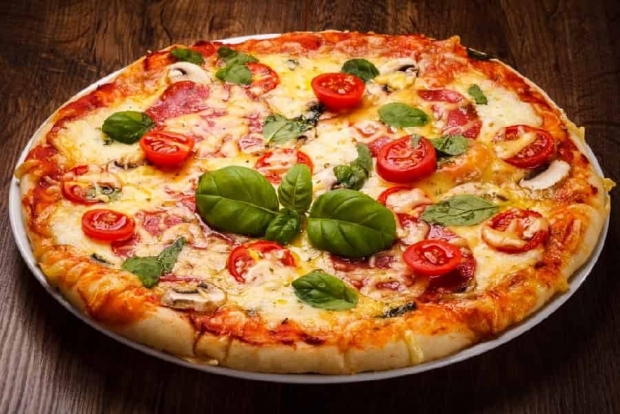 Qo‘shimcha ma’lumotlar
Italiya o‘zining mashhur taomlari bilan asrlar davomida tanilib   kelmoqda. Masalan, pitsa, risotto, lasagna taomlari dunyoga mashhur.
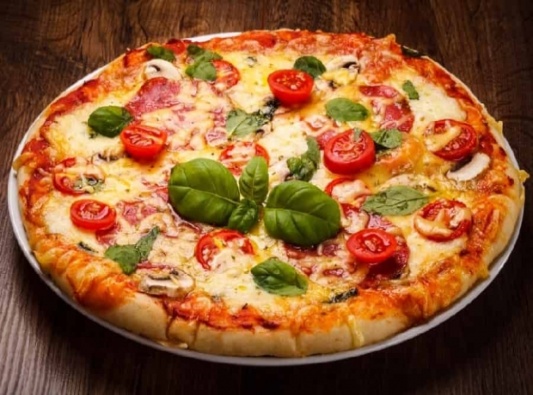 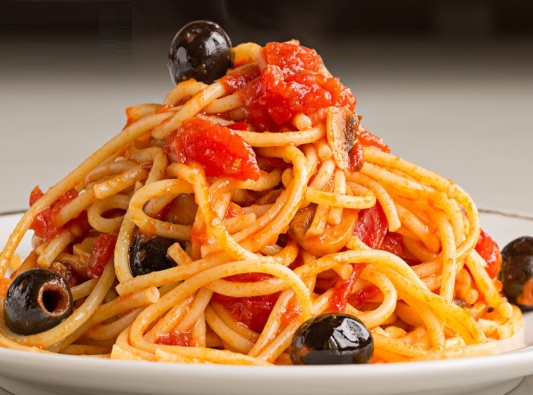 Qo‘shimcha ma’lumotlar
Fransiyaga tashrif buyurganingizda, albatta, tatib ko‘rishingiz kerak bo‘lgan mazali taomlari bor. Masalan, a‘loignon sho‘rvasi, flamiche, shokoladli souflle va boshqalar.
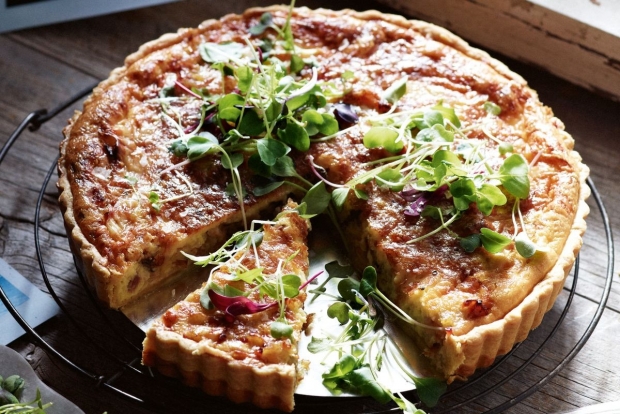 Qo‘shimcha ma’lumotlar
Ispaniya haqida eshitganimizda, barchamiz sevib tomosha qiladigan “Ratatuy” multfilmi yodimizga tushadi. Chunki Ispaniya ratatuy taomi bilan juda ham mashhur. 
Bu taom asosan baqlajonli bo‘ladi. Bu esa o‘z navbatida baqlajonni sevuvchilarga xush yoqishi shubhasiz.
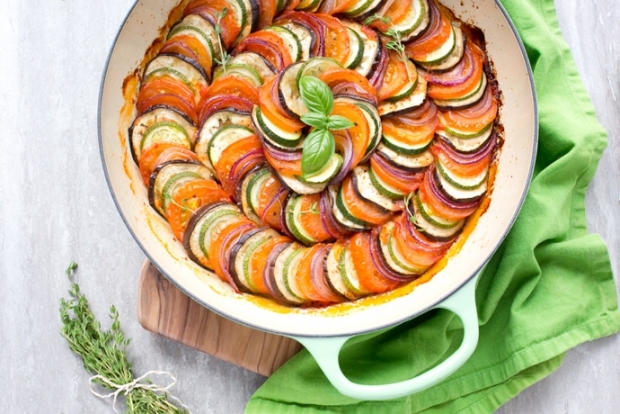 Qo‘shimcha ma’lumotlar
Yunonistonda grillda pishiriladigan go‘shti xuddi o‘zimizning shashlikka o‘xshab ketadi. Bu taom ularda ham juda mashhur. Qolaversa, moussaka, taramasalata ham mazalidir.
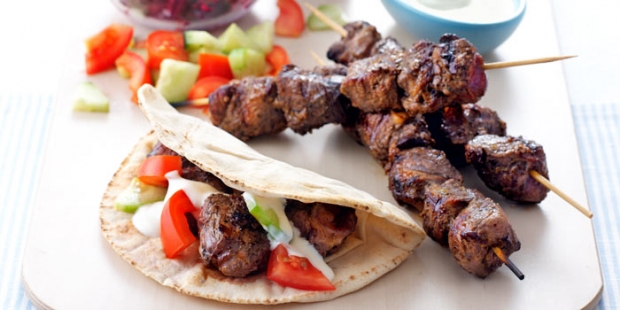 Qo‘shimcha ma’lumotlar
Meksikaning turfa taomlari yosh-u qariga xush yoqadi. 
Ayniqsa, u yerdagi taco, carne asada, burrito taomlarini yemabsiz, bu dunyoga kelmabsiz.
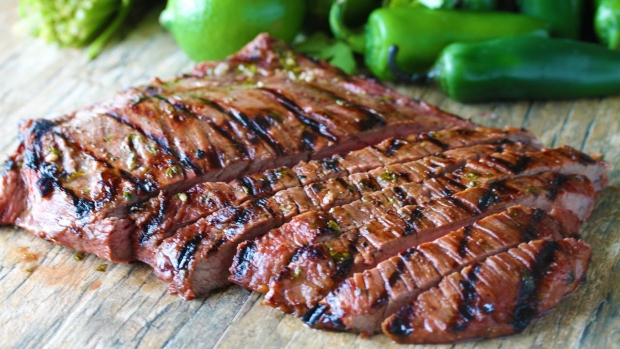 Tailandda “noodle” sho‘rvasini sevib iste’mol qilishadi. Tailandga borganingizda, bu taomni ta’tib ko‘rishni unutmang!
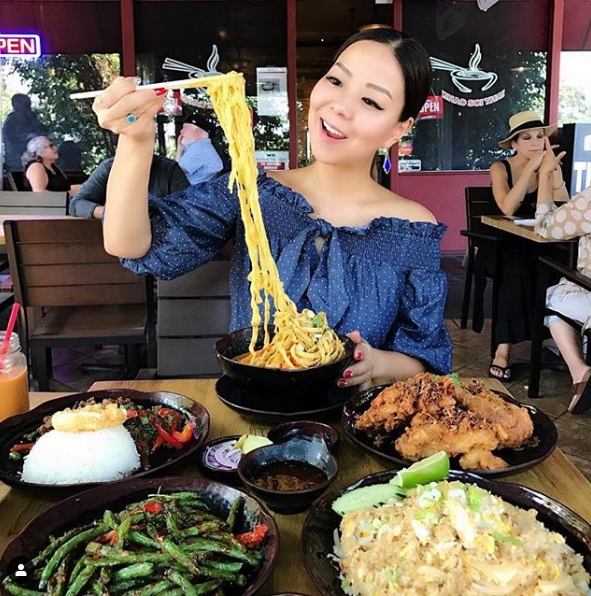 Lug’at ustida ishlash
xamirturush    -
mahsulot        -
mashhur         -
milliy taomlar  -
iste’mol qilish  -
дрожжи
продукты
известный
национальные блюда
употребление
Ko‘chirma gaplarni o‘zlashtirma gaplarga aylantirish
Bilib oling!
Shakli o‘zgartirilib, ammo mazmuni saqlangan holda berilgan o‘zgalarning gapi o‘zlashtirma gap deyiladi.
Masalan: 
Dildora ertaga kelishini aytdi.
O‘qituvchimiz hasharda hamma qatnashishi shartligini ta’kidladi.
127-bet. Berilgan o‘zgalarning gapini o‘zlashtirma gapga aylantirib yozing.
1. Oz-oz o‘rganib dono bo‘lur (Alisher Navoiy). 
2. Insonni baxtli qiladigan narsa pul ham emas, jismoniy kuch ham emas, balki haqqoniylik va har tomonlama donolikdir (yunon faylasufi Demokrit). 
3. Jahlning nihoyasi pushaymonlik bilan tugaydi (Aflotun). 
4. Tili bor kishining tilsiz kishidan farqi – so‘zi, ziynati esa to‘g‘rilikdir (Arastu). 
5. Beodobning yomonligi faqat o‘zigagina emas, boshqalarga ham zarar yetkazadi (Jaloliddin Rumiy).
Mustaqil bajarish uchun topshiriqlar
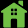 Uyga vazifa. Turli xalqlar milliy taomlaridan biri haqida yozing.
Yana qanday dunyo taomlari haqida bilasiz?
O‘tilgan mavzuni takrorlash
Yangi mavzu bayoni
Fuqarolarning huquq va burchlari
Fuqarolarning huquq va burchlari —  davlat organlari tomonidan muhofaza etiladi va bajarilishi nazorat qilinadi . Oʻzbekiston Konstitutsiyasining 2-boʻlimida fuqarolarning asosiy huquqlari, erkinliklari va burchlari quyidagicha turkumlanadi:
 1) shaxsiy huquq va erkinliklar;
 2)  siyosiy huquqlar; 
 3)  iqtisodiy-ijtimoiy huquqlar.
Yangi mavzu bayoni
Oʻzbekiston Respublikasi Konstitutsiyasida fuqarolarning quyidagi burchlari koʻrsatilgan: 
Fuqarolar Konstitutsiya va qonunlarga rioya etishga, boshqa kishilarning huquqlari, erkinliklari, shaʼni va qadr-qimmatini hurmat qilishga;
 Oʻzbekiston xalqining tarixiy, maʼnaviy va madaniy merosini avaylab asrashga; 
 Atrof, tabiiy muhitga ehtiyotkorona munosabatda boʻlishga;
 Qonun bilan belgilangan soliqpar va mahalliy yigʻimlarni toʻlashga majburdirlar.
O’tilgan mavzuni takrorlash “Zinama zina” usuli
Chori Avaz
O‘tilgan mavzuni takrorlash
Chori Avazning “Kuz ertasi” she’ri hima haqida edi?






.
To‘g‘risini  top! mashqi
O‘tilgan mavzuni takrorlash
Chori Avaz haqida yana qanday
    ma’lumotlarni o‘qidingiz?                                                  
        
Shoir bilan zamondosh bo‘lgan ijodkorlarni bilasizmi?
Chori Avazga o‘xshab kam umr ko‘rgan, lekin
      sermahsul ijod qilgan shoirlar kimlar?
     Shoirning oilasi haqida nimalarni o‘qidingiz?
     Shoir ijodining mavzusi qanday?
     Mustaqil  qaysi she’rlarini o‘qidingiz?
Yangi mavzu bayoni
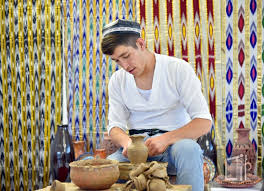 Yangi mavzu bayoni
Mehnat haqida maqollar
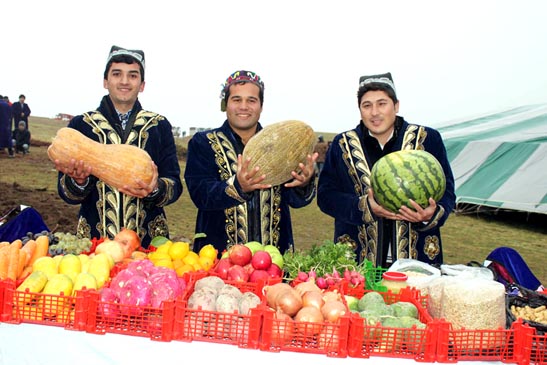 Mashqlar bajarish 41-bet, 1-topshiriq
Suhbat matnini to‘ldiring.
 
  Mehnat inson uchun nima beradi?
   …  …  …   …  .
  Mehnatsiz hayotni qanday tasavvur qilasiz?
   …   …   …   …   .
  Nima uchun mehnat baxt keltirar deymiz?
  …   …   …   …   .
  Mehnatning tagi rohat deganda nimani tushunasiz?
  …   …   …   …   .
Mashlqlar ustida ishlash 2- topshiriq, 42-bet
Mehnat-mehnatning tagi rohat
Mehnat inson hayotini bezaydigan, unga baxt-saodat keltiruvchi, boylik, farovonlik baxsh etuvchi yagona omildir.Qadim-qadimdan mehnat inson hayotining mazmuniga aylangan.Insonlarning obro‘ e’tiborli bo‘lishi halol mehnat orqasidandir.
Halol mehnat insonga zavq-shavq, rohatbaxsh etadi, insonni ulug‘laydi.Shuning uchun ham “Mehnat- mehnatning tagi-rohat” deyiladi.Bu haqlga amal qilgan ota-bobolarimiz farzandlarini yoshlik chog‘idan mehnatsevarlikka o‘rgatganlar.
Yangi so‘zlarni o‘rganamiz
Mavzuni mustahkamlash
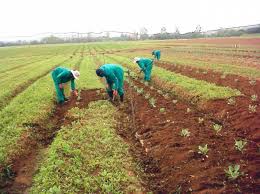 1.Matndan tayanch so‘zlarni toping,ular ishtirokida gaplar tuzing.
    2. Halol mehnat deganda nimalarni tushunasiz?
   3. Matn mazmunini daftaringizga yozib qo‘ying.
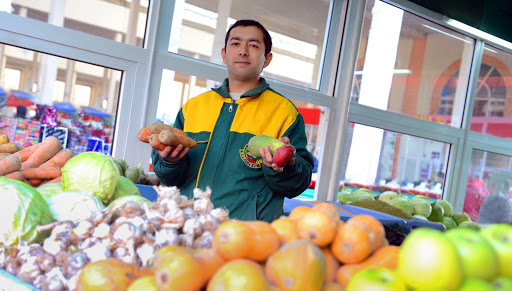 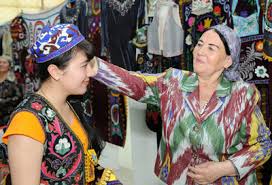 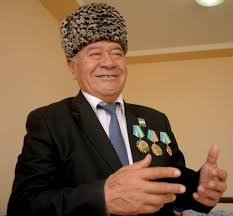 Fe’l –kesim ularda yordamchi fe’llarning qo‘llanishi
Fe’lning turli shakllari orqali ifodalangan kesim fe’l - kesim sanaladi.
  Fe’l-kesimlar qyuidagi ko‘rinishlarga ega:
Mustahkamlsh mashqlari 1-mashq.(42-43- betlar)
O‘qituvchining savoliga o‘quvchi o‘ylab, javob berdi.
Biz erta bilan ota- onamizga salom berib, so‘ng nonushtaga o‘tiramiz.
9 – “A” sinf o‘quvchilari jamoat ishlarini yaxshi bajarishadi.
Bugun bizning maktabimizga juda ko‘p mehmonlar kelishgan.
Bobom o‘zi yaratgan bog‘lari bilan faxrlanadi.
Mingbuloqning o‘zi yaxshi, suvi serob, lekin u qarovsiz.
Mustahkamlash mashqlari 3 – mashq.(43- bet)
Qavs ichidagi fe’llardan mosini qo‘yib, gaplarni  ko‘chiring.

 1. O‘zbekiston Respublikasining Andijon viloyatida O‘rta Osiyoda yagona avtomobil zavodi (qurildi, ish boshladi).
2. Bu zavodda turli rusumdagi avtomobillar (ishlab chiqarilmoqda, ishlamoqda).
3. Bu avtomobillardan O‘zbekiston aholisi keng(qo‘llamoqda, foydalanmoqda).
4. Aholining turmush tarzi yaxshilanganidan dalolat (etadi, beradi).
Mustaqil bajarish uchun topshiriqlar
Darslikning 43- betida berilgan 2- mashqni bajaring.
Matnni o‘qing.Nuqtalar o‘rniga mos so‘zlarni qo‘yib, gaplarni ko‘chiring, ega va kesimning tagiga chizing.
Masalan: Mehnat kishini kamolotga  erishtiradi.
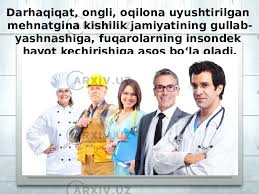 O‘tilgan mavzuni takrorlash
Kesim deb nimaga aytiladi? Misollar keltiring.
“Ekologiya” so’zining ma’nosini izohlang.
Ekologik madaniyat nima?
Tabiatni asrash uchun siz nima qilyapsiz?

    “Tabiat, sen onamiz” she’rini yod oling.
Fe’lning turli shakllari orqali ifodalangan kesim fe’l kesim sanaladi.
  Fe’l-kesimlar qyuidagi ko‘rinishlarga ega:
Mehnat baxt keltirarar
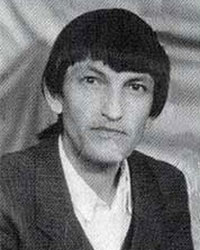 O‘tilgan mavzuni takrorlash
Mehnat baxt keltirar.
Qanday qilib mehnat baxt keltiradi?
Halol ishlasang.
Birovning haqqiga xiyonat qilmasang.
Farzandlarga halol luqma yedirsang.
O‘tilgan mavzuni takrorlash
Kesim
Klaster
Ekologiya 
so‘ziga ta’rif
 bering!
Ekologiya
Piramida usulida “Ekologik madaniyat “tushunchasi
Ekologik
  madaniyat 
  nima?
Nima qilish kerak? usuli
Nima qilish kerak?
Chori Avaz 1957 yil 11 dekabrda Qashqadaryo viloyatining G’uzor tumanida tug‘ilgan. ToshDUning filologiya fakultetini tamomlagan (1985). «Hayotiylik chog‘ida», «Tortilgan kamon», «Uyg‘onishdan o‘zga tole izlama», «Kuz ertasi» (1992), «Saylanma» (2003) kabi asarlari nashr etilgan. Fin eposi «Kalevala»ni hamda I.Takuboku, R. Akutagava va boshk,a shoirlarning asarlarini o‘zbek tiliga tarjima qilgan. 1992 yil 29 noyabrda Toshkent shahrida vafot etgan.
Yangi mavzu bayoni
Chori Avaz  o‘zbek millatining hassos shoirlaridan 
biridir.U  XX  asrning eng iste’dodli adiblari  M.Yusuf, 
Sh.Rahmon, X.Davron kabi shoirlar bilan
 hamnafas ijod qilgan.
   Chori Avaz 1957- yil, 11 -dekabrda Qashqadaryo 
viloyatining G‘uzor  tumanida tug ilgan.ToshDUning
 filologiya fakultetini tamomlagan.Uning “ Hayotiylik chog‘ida”,
“Tortilgan kamon”, “ Uyg‘onishdan o‘zga to’le izlama“,  “Kuz ertagi“, “Saylanma”, kabi  she’riy asarlari nashr etilgan.
   Fin eposi “Kalevala”ni hamda U.Takuboku, U.Akutagava va boshqa shoirlarning asarlarini  o‘zbek tiliga tarjima qilgan.
    U  1992-yil  Toshkent shahrida vafot etgan.
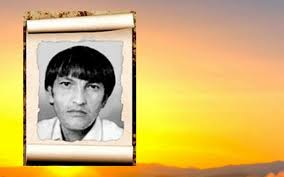 Mavzuni mustahkamlash
Chori Avazning oson o‘qiladigan, ifodasi aniq 
she’rlari, o‘tli satrlari haqiqiy adabiyotga daxldorligi
 va yurakka yaqinligi bilan suyukli bo‘lib qolgan.
Uning she’rlarida hayotni sevish, insonni 
mukammal ko‘rish orzusi bo‘y ko‘rsatib turadi.
Lirik qahramon odamlarning turfa tashvishlariga 
berilib, maydalashib ketganidan, tirik ekan-u, lekin
yashamayotganidan kuyunadi:
    Manov odam armonga cho’kib,
   Ovozini chiqarmay o‘lgan.
   Anavisi tirikchilikning,
   Quchog‘ida chirigan,yitgan.
   Huv anavi novcha yigitning
   Nozikta’b qiz boshiga yetgan.
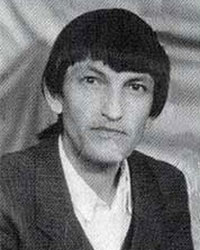 Mavzuni mustahkamlash
Holbuki, tirikchilik tashvishlari kimning yelkasida yo‘q.
Tirik jon borki, albatta, qorin to‘ydirishni, egni but bo‘lishini o‘ylaydi.To‘g‘ri,  biz hammamiz yashash uchun kurashamiz, ammo faqat qorin g‘amidagina yuradigan kishilalar borligi yomon ekanini, o‘zligini unutgan, o‘zini taftish qilmaydigan, o‘tgan kunini tahlil qilmaydigan, ko‘ziga faqat qorin tashvishi ko‘rinadigan, halovat neligini bilmaydigan kishilar xalqni, millatni yuksaltira olmasligini aytadi. 
  Darhaqiqat, shoir  ideallar yo‘qolib, buyuk ajdodlar unutilgan damda zamin qalqib, o‘z boshqaruvini yo‘qotib qo‘yish mumkinligini yozadi.
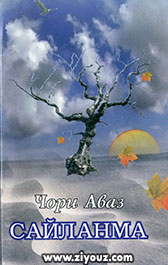 “Kuz ertasi”she’ri
Tong yeli badanga o‘rmalar,Vujudim bir shirin junjikar.Men kutib turibman quyoshni,Qizarib bormoqda kunchiqar.
Kun nafis va iliq kafti-la, Sap-sariq barglarni silaydi.Yel ko‘zim o‘ngida o‘ziniOftobning rangiga belaydi.
Тabiat qaytadan jonlanar,Lahzalar ardoqli kechadi.Ufqqa termulgan tiriklik,Quyoshni- olovni ichadi.
Ko‘ksimda umidlar yonmoqda,Ketayapti yuragim gupurib.Nigohim bilanmi quyoshni,Оlganday ufqdan sug‘urib.
                           
                             Chori   Avaz
Mustaqil topshiriq B>B>B> usulida
Bilaman                      Bilib oldim               Bilishni hoxlayman
Chori Avaz o‘zbek xalq shoiri.
XX asrda yashab ijod etgan…
Chori Avaz  1957-yilda tug‘ilgan. Qashqadaryoda  tavallud topgan.
Uning  hayot yo‘li,oilasi,do‘stlari haqida
Uyga topshiriq
1. Chori Avaz haqida yangi ma’lumotlarni topib,
daftaringizga yozing.
   2.Chori Avaz she’rlaridan o‘qing, o‘zingizga yoqqanining mazmunini  tahlil qilishga harakat qiling.
Mustaqil topshiriqlar B>B>B> usulida
Mustaqil topshiriqlar  B>B>B> usulida
Halol mehnat
.Betashvish bosh qayda,Mehnarsiz osh qayda. Mehnatli non — shakar,
Mehnatsiz non — zahar.Mehnat qilsang, yasharsan,Katta-katta osharsan.
Mashaqqatsiz baxt kelmas, mehnatsiz taxt kelmas
Mehnatning noni — shirin,Yalqovning joni — shirin. Non yemoqchi bo'lsang,O'tin tashishdan erinma. Mehnat bilan yer ko'karar,Duo bilan — el. Mehnat qilib topganing,Qandu asal totganing.Mehnat baxt keltirar
Piramida usulida “Ekologik madaniyat “tushunchasi
Ekologik 
madaniyat nima?
ВИДЫ КОМПЬЮТЕРНЫХ СЕТЕЙ
3
Halol mehnat
.Betashvish bosh qayda,Mehnarsiz osh qayda. Mehnatli non — shakar,
Mehnatsiz non — zahar.Mehnat qilsang, yasharsan,Katta-katta osharsan.
Mashaqqatsiz baxt kelmas, mehnatsiz taxt kelmas
Mehnatning noni — shirin,Yalqovning joni — shirin. Non yemoqchi bo'lsang,O'tin tashishdan erinma. Mehnat bilan yer ko'karar,Duo bilan — el. Mehnat qilib topganing,Qandu asal totganing.Mehnat baxt keltirar
Campus Area  Network, CAN
это сеть, главным  назначением которой  является поддержание  работы конкретного  предприятия, владеющего  данной сетью.
Пользователями  корпоративной сети
Локальная
компьютерная сеть
Корпоративная
компьютерная сеть
ВИДЫ КОМПЬЮТЕРНЫХ СЕТЕЙ
4
WIDE AREA  NETWORK, WAN
это компьютерная сеть,  которая объединяет  отдельные локальные  компьютерные сети в  пределах одного  географического  района.
Локальная
компьютерная сеть
Корпоративная
компьютерная сеть
Региональная
компьютерная сеть
ВИДЫ КОМПЬЮТЕРНЫХ СЕТЕЙ
5
Локальная
GLOBAL AREA  NETWORK, GAN
эта сеть, которая  объединяет абонентов  региональных, локальных  и корпоративных сетей  на больших расстояниях  в единую сеть, называемую  ИНТЕРНЕТОМ.
компьютерная сеть
Корпоративная
компьютерная сеть
Региональная
компьютерная сеть
Глобальная
компьютерная сеть
Протоколы Интернет
6
Протокол – это набор соглашений и правил, определяющих порядок  обмена информацией в компьютерной сети
Протокол TCP/IP (1974)
TCP (Transmission Control Protocol) – протокол управления  передачей
Файл делится на пакеты размером не более 1,5 КБ  Пакеты передаются независимо друг от друга
В месте назначения пакеты собираются в один файл
IP (Internet Protocol) – определяет адрес (маршрут) движения  пакетов
Остальные протоколы служб  основаны на TCP/IP
7
HTTP (HyperText Transfer Protocol) – служба WWW
FTP (File Transfer Protocol) – служба FTP
SMTP (Simple Mail Transfer Protocol) – отправка  и прием сообщений электронной почты
TELNET – служба Интернета, позволяет  удаленно управлять компьютером
БРАНДМАУЭР
8
Интернет – сложнейшая система  и в ней существует огромное  количество угроз безопасности.

Безопасности в сети  отвечает служебная программа  операционной системы, которая  называется БРАНДМАУЭР.
БРАНДМАУЭР
9
Термин брандмауэр или его английский эквивалент  файервол (англ. ﬁrewall) используется в значении
«межсетевой экран».
Home or Business Network
Internet
Firewall
Работа брандмауэра состоит  из двух частей:
10
Определяет по IP-адресу отправителя и фильтрует  поток по происхождению.

Определяет по номеру порта, куда поступает  информация и фильтрует поток по содержанию.  Например, отключает весь подозрительный поток,  поступающий на случайно выбранные порты  (заражение вирусом) или службу передачи файлов,  отключив его служебный порт (утечка файлов)
Системы безопасности
1
Брандмауэр Windows
12
Шифрование данных
13
Один из самых эффективных методов защиты  информации – это шифрование данных
Криптология (Kriptos – скрытый,  logos – наука) – это наука которая  изучает разработанные в течение  многих веков методы защиты  информации и создает новые  методы.
Криптография
Создает шифры
Криптоанализ  Занимается  дешифрованием